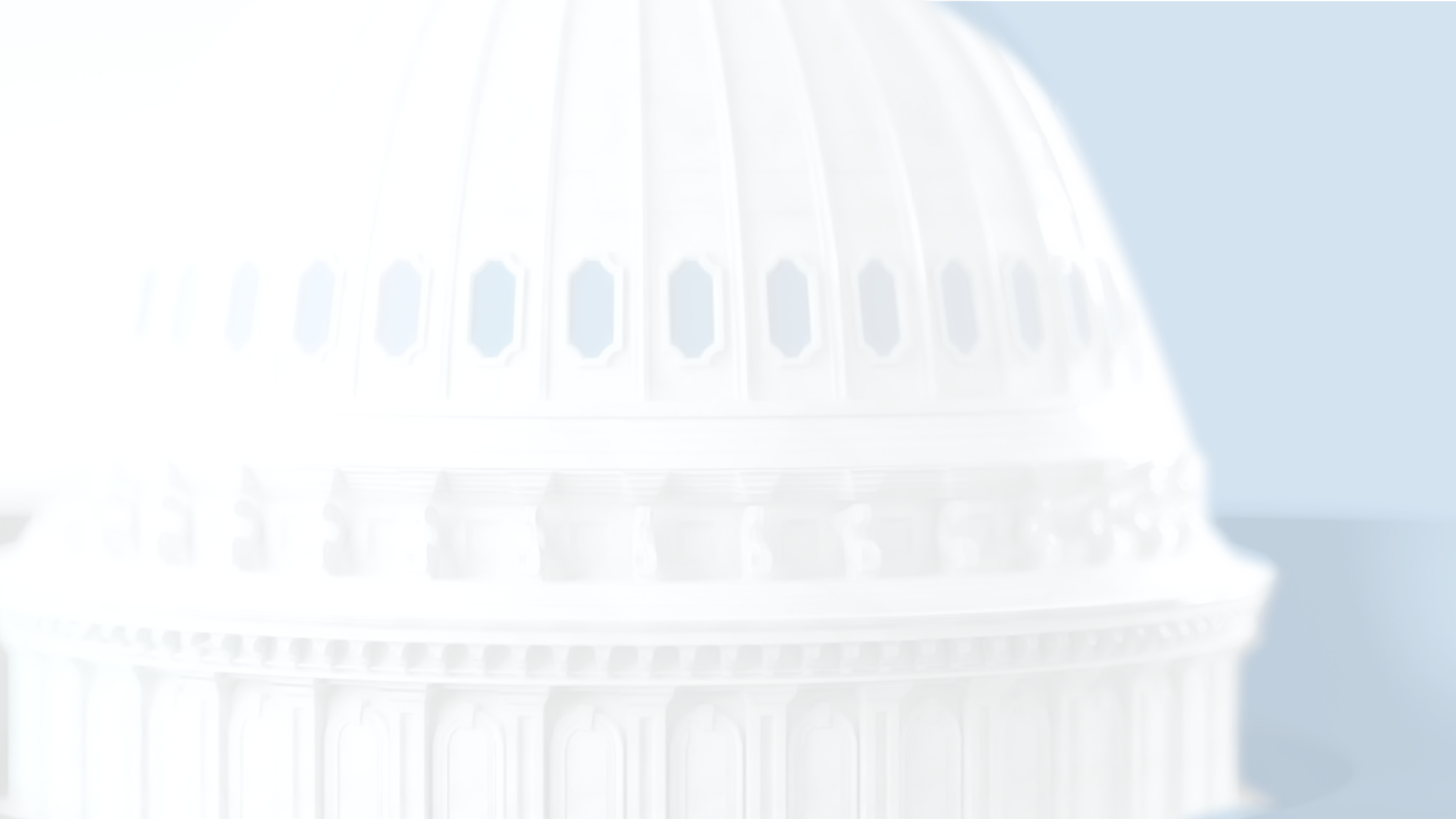 Economic and Real Estate Outlook
By Lawrence Yun, Ph.D.
Chief Economist
National Association of REALTORS®

Presentation at Idaho Association of REALTORS®

September 30, 2015
How’s the Economy?
GDP Quarterly Activity(Awesome?)
Annual GDP  … Below 3% for 10 straight years
Sluggish Growth + Gap after Recession  ($1.7 trillion gap … $5,000 per person)
3% Growth Line
2.2% Growth Line
Jobs(8 million lost … 12 million gained)
In thousands
Fresh Unemployment Insurance Claims
In thousands
Unemployment Rate Falling
But Employment Rate Not Rising
Top and Bottom States for Jobs
Boise Total Jobs(24% vs. 8% U.S. from 2000)
Idaho Falls and Coeur D’Alene Jobs(24%; 42% vs. 8% U.S. from 2000)
Pocatello Total Jobs
Monetary Policy and Mortgage Credit
Fed Policy and Mortgage Rate
What Determines Bond Yields?
Federal Reserve’s short-term rate changes
Inflation and erosion of purchasing power
Foreign capital flow and demand for dollar
Savings rate
U.S. budget deficit
Printing of money
…
Federal Deficit - Shrinking( $ million, 12 month total)
Federal Debt … Cumulative ( $ million; debt held by public excluding intra-governmental holdings)
U.S. Dollar Reversing the Decline … Stronger and Stronger
No CPI Inflation – Yet
Rents Rising at 7-year high
Rental Vacancy Rate(30-year low)
Monetary Policy
Quantitative Easing … Finished

Fed Funds Rate hike … September/October 

10-year Treasury reaching 
2.3% by end of 2015 
3.0% by end of 2016
Credit Box Opens?
FICO New Method

Fannie/Freddie
Lower down payment products

FHA premiums … lowered 

Portfolio Lending … historic low mortgage default rates on recent vintages (2010-2014)
Housing Market
Annual Home Sales
Ada County Home Sales in Boise
Pending Home Sales … up 40% in August

Inventory … down 15%

Median Price … up 5%

Business $ volume … up 45%
Home Price IndexBoise vs. Phoenix
New Price Bubble?
2005-2006 Bubble
2015
7.2 m existing home sales

1.3 m new home sale
	
Loose Credit	

2.1 m housing starts
5.3 m existing home sales

0.6 m new home sales

Tight Credit and all-cash

1.1 m housing starts
Trade-Up Opportunitiesfrom Housing Equity
$ billion
First-time Buyers (mostly Millennials)
Inventory of Homes For Sale
Distressed Sales
Shadow Inventory(% of mortgages in foreclosure or late payment)
Housing Starts Recovering … Too Slowly
Thousand units
Time to Sell a New Spec Home(in months)
Idaho Housing Permits
American Inequality?
Homeownership Rate(50-year low)
Renters(8 million more households)
Homeowners (2.5 million fewer households)
Household Net Worth($5,500 vs. $195,500)
Source: Federal Reserve Survey of Consumer Finances
Younger Buyers Have Optimism—View of Home as Good Financial Investment
82%
77%
77%
72%
2014 Profile of Home Buyers and Sellers
Most Difficult Steps of Home Buying Process
Finding the right property was ranked highest 
among all generations for the MOST DIFFICULT STEP in home buying
Paperwork and understanding
the process was more difficult 
for Millennials than any other
generation
24% of Baby Boomers noted there 
were no difficult steps compared to 
only 9% of Millennials
2014 Profile of Home Buyers and Sellers
Forecast and Risks
Economic Forecast
Housing Forecast
2/3 of Members used 1031 Like-Kind Exchanges
1031 and Economic Impact
TRID Preparedness
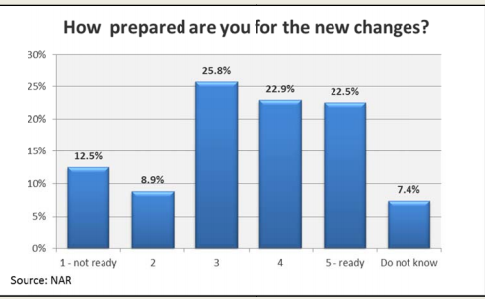 Drones for Real Estate? Not Yet
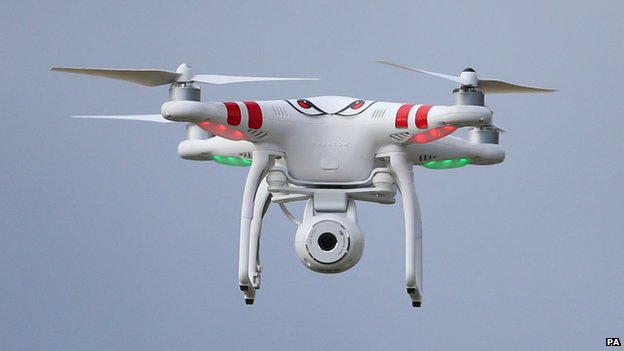